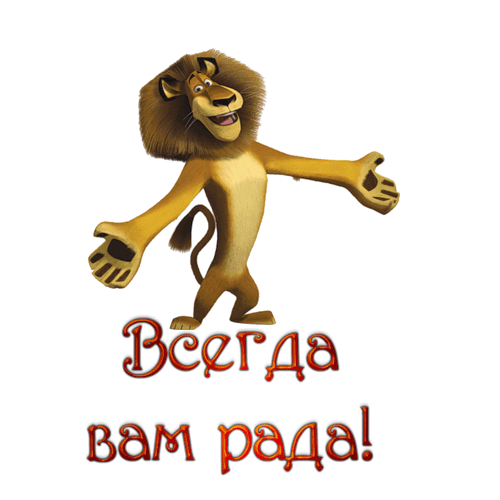 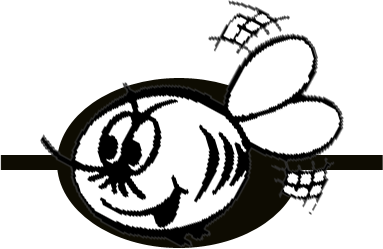 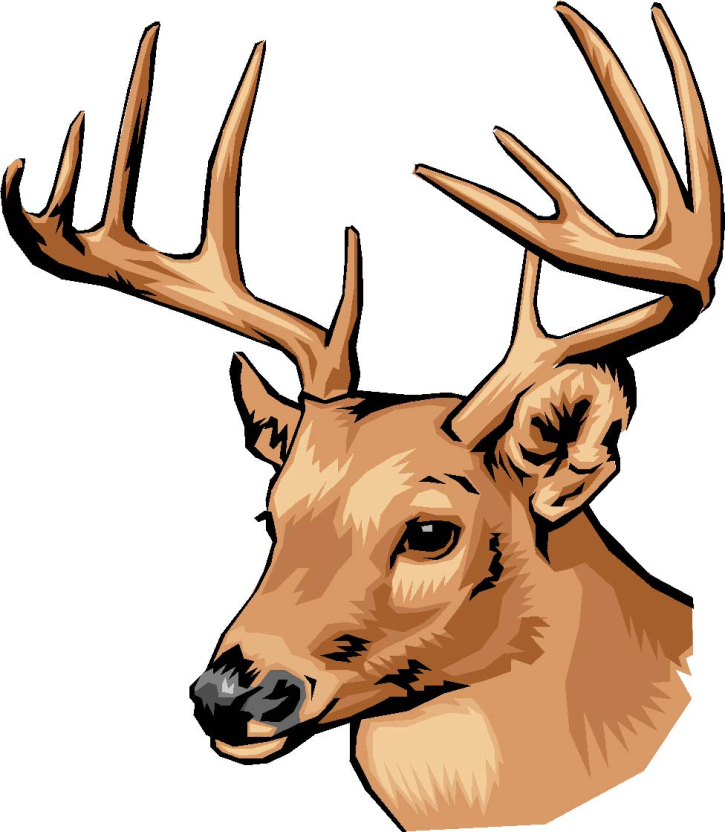 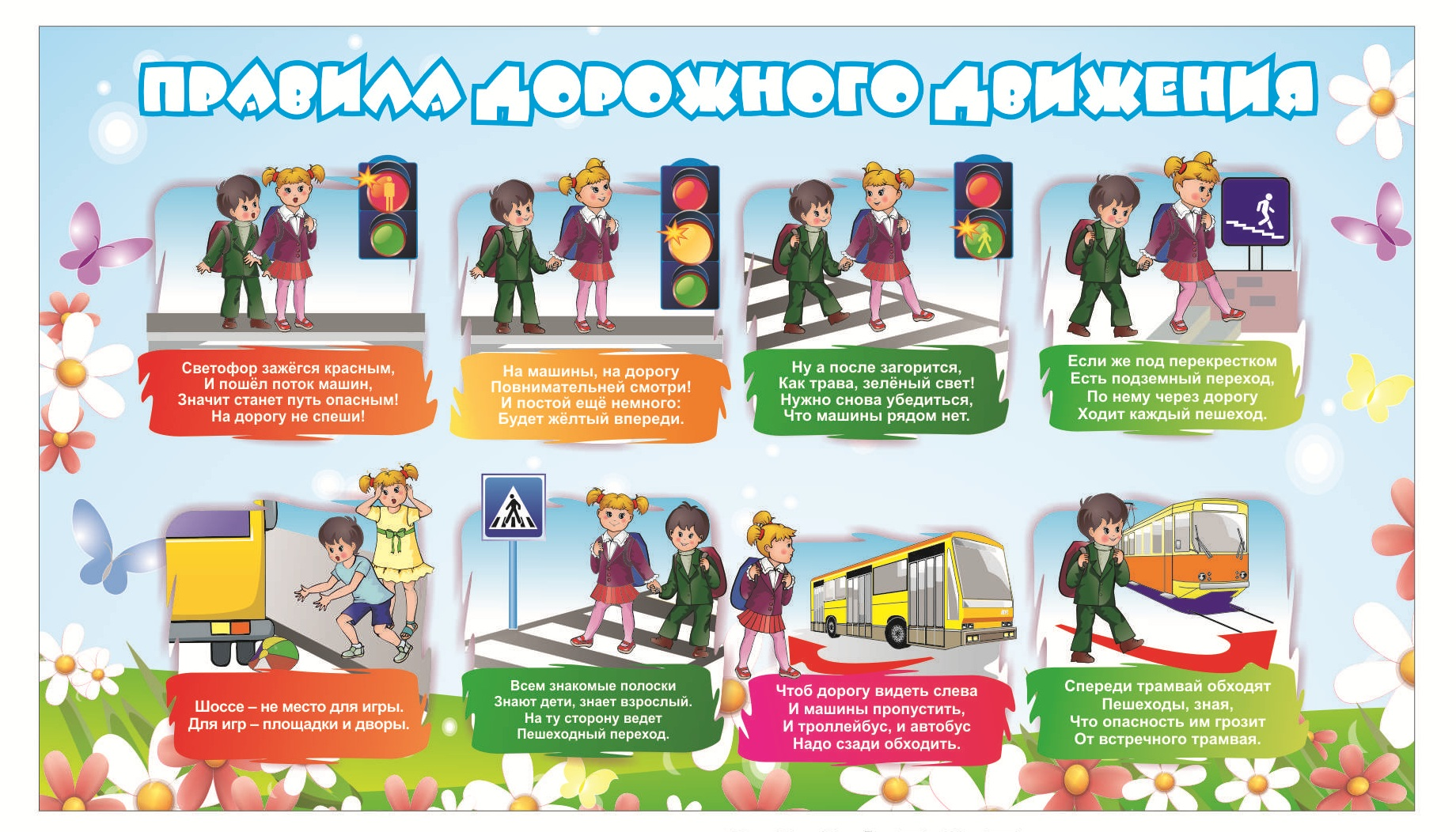 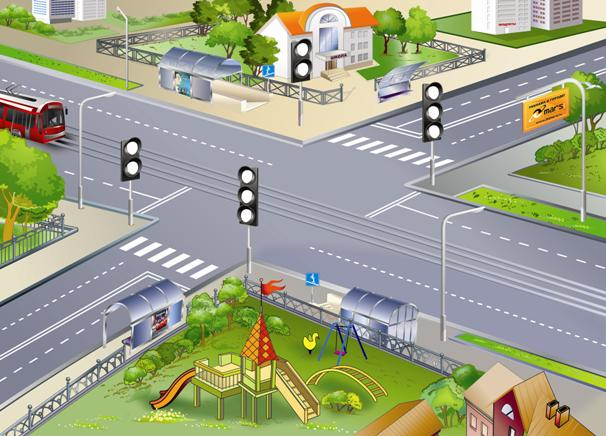 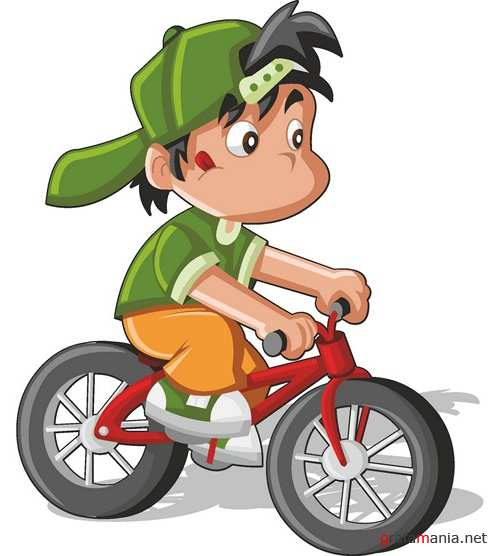 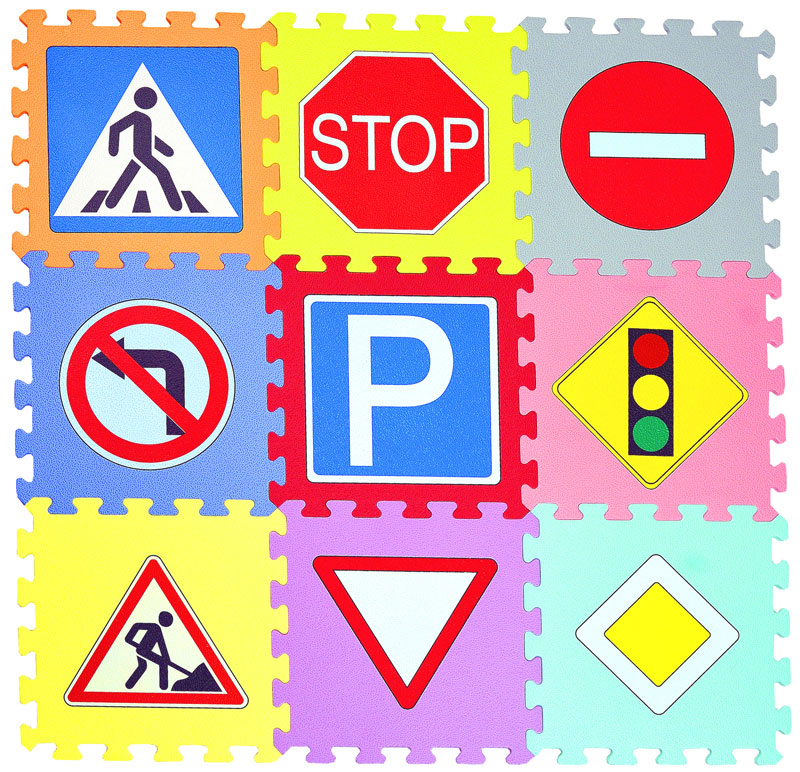 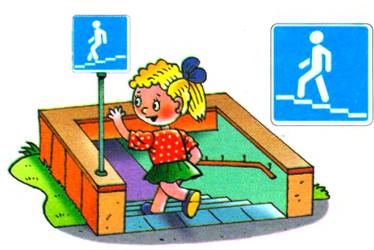 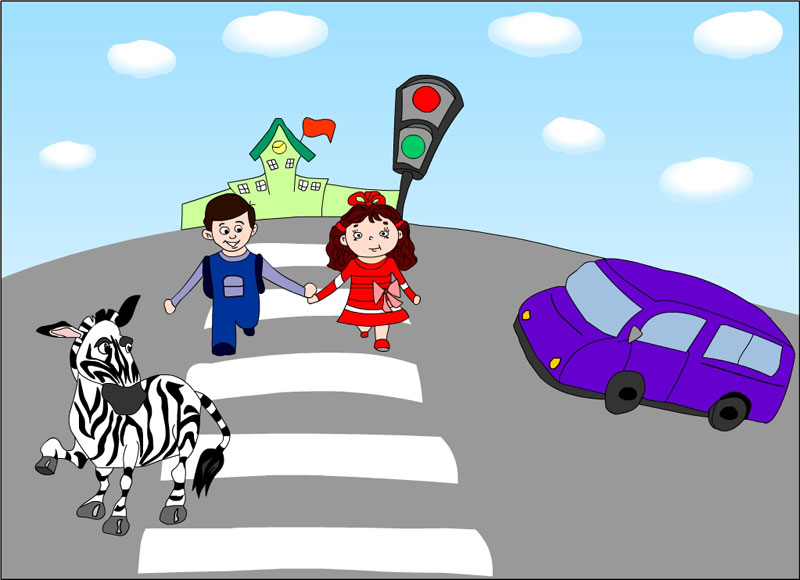 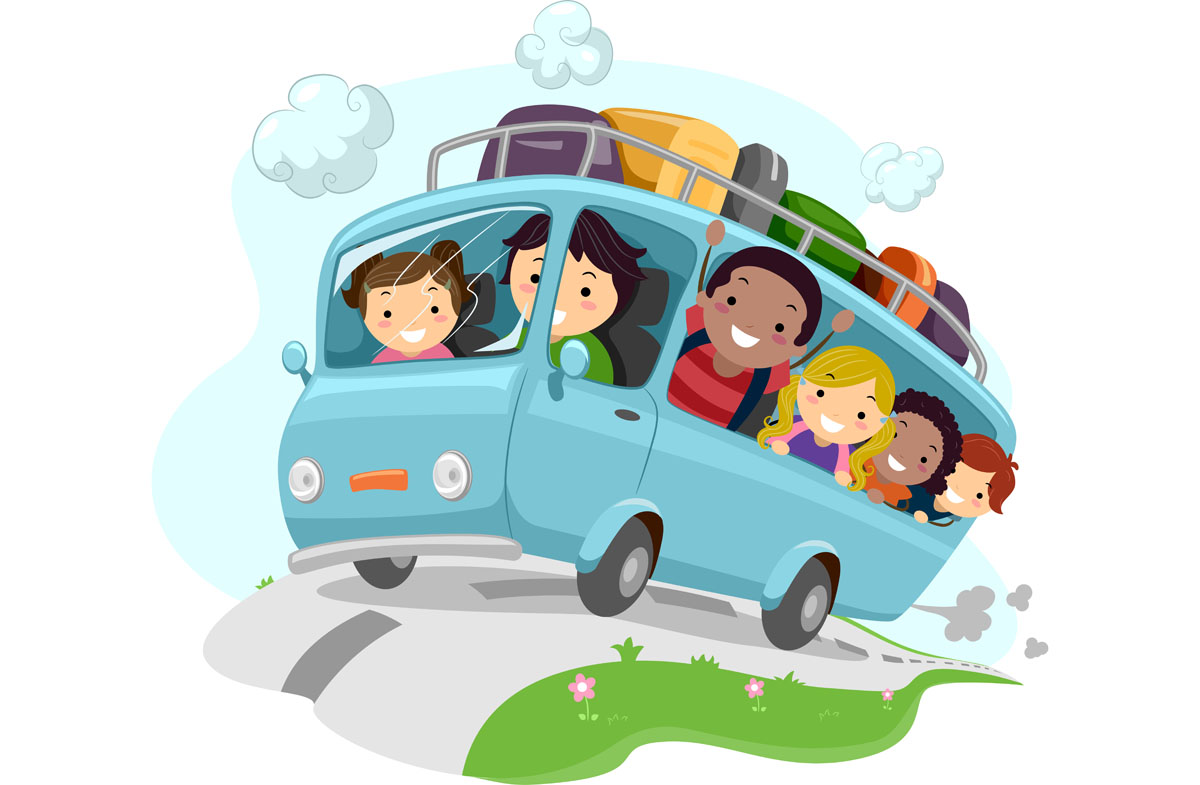 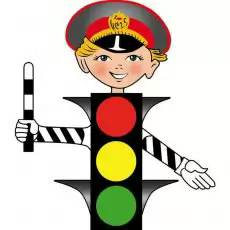 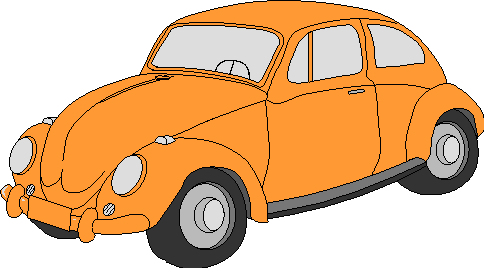 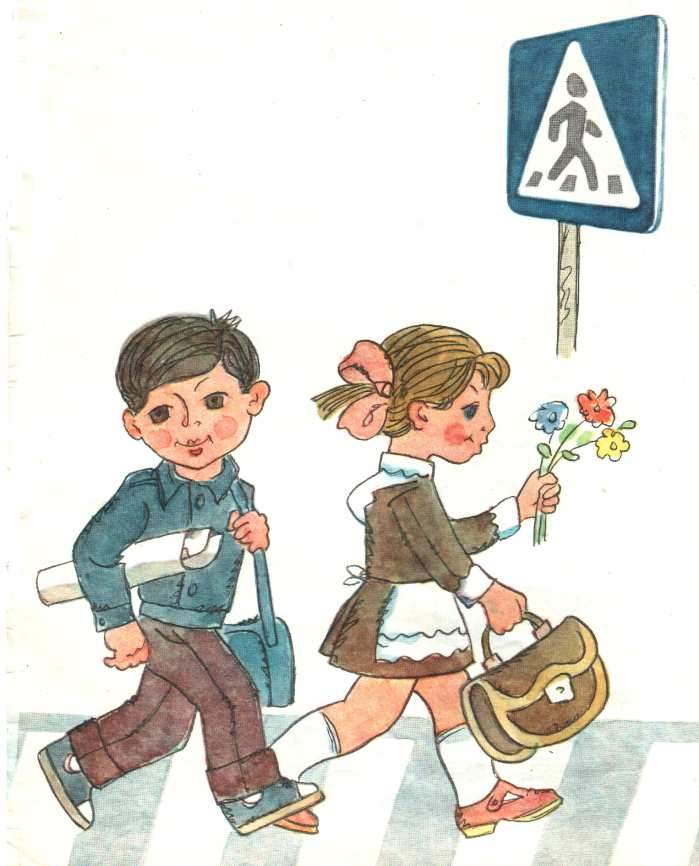 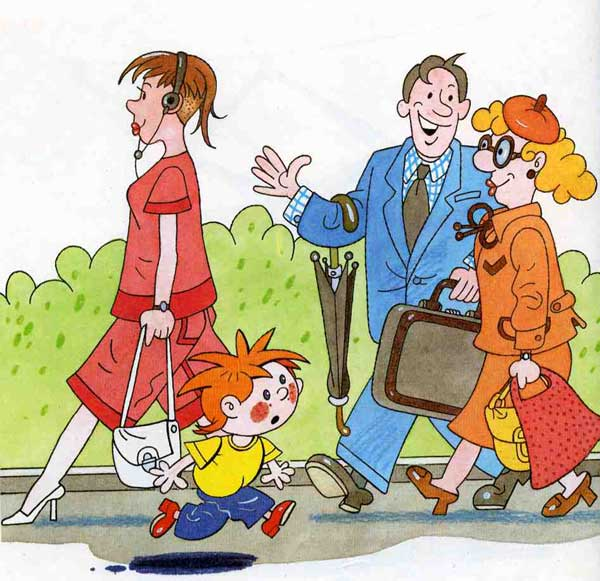 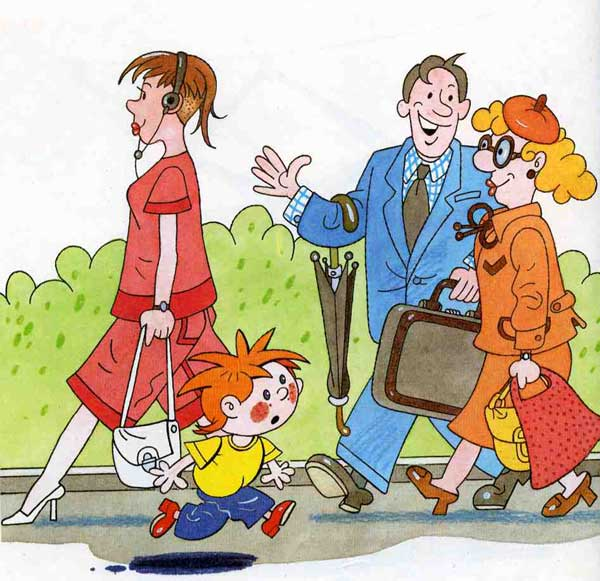 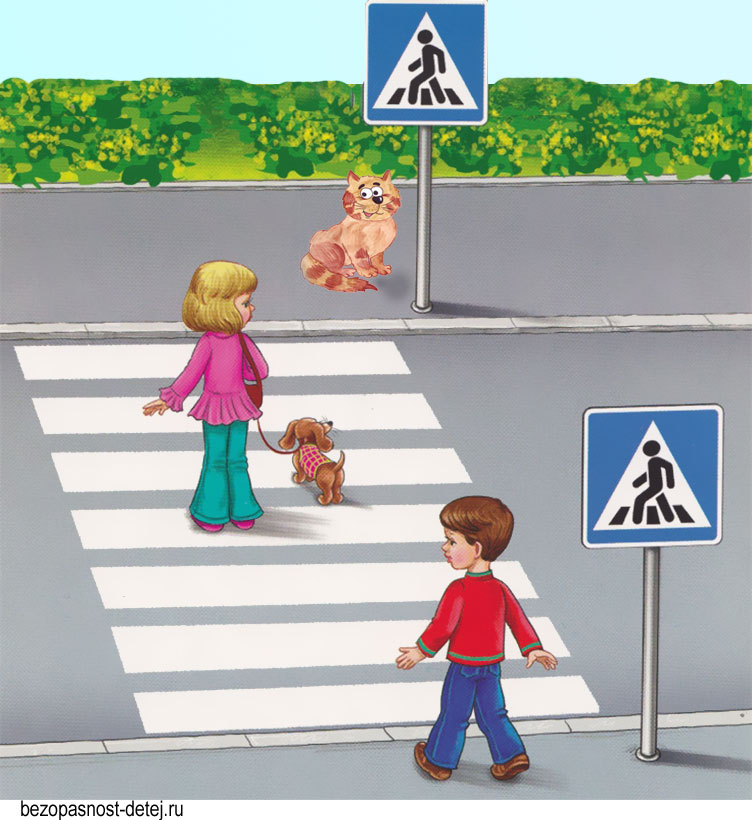 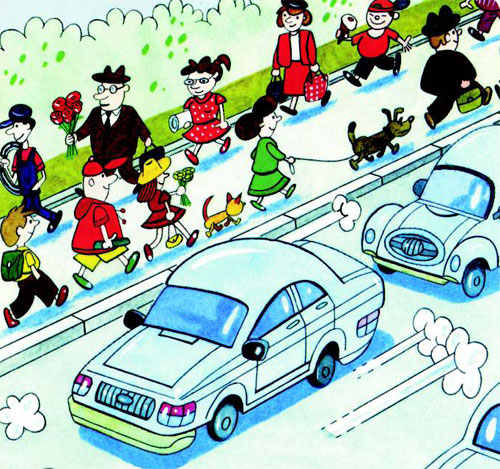 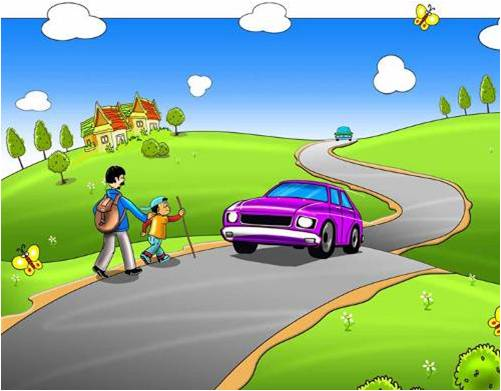 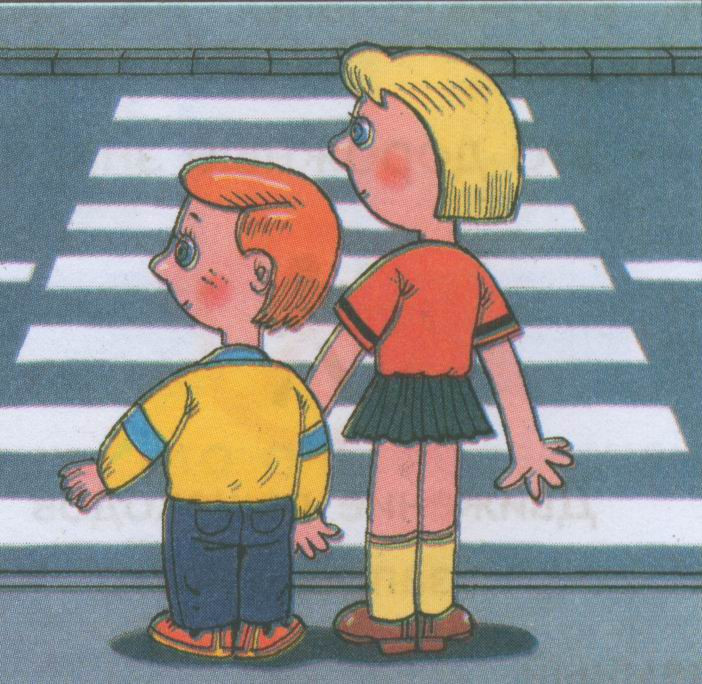 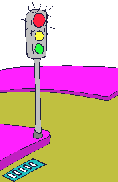 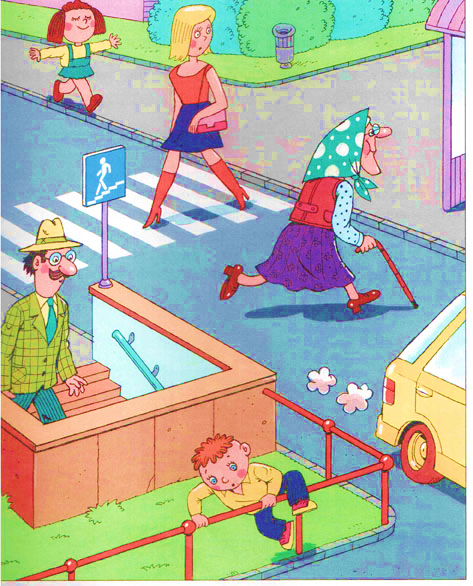 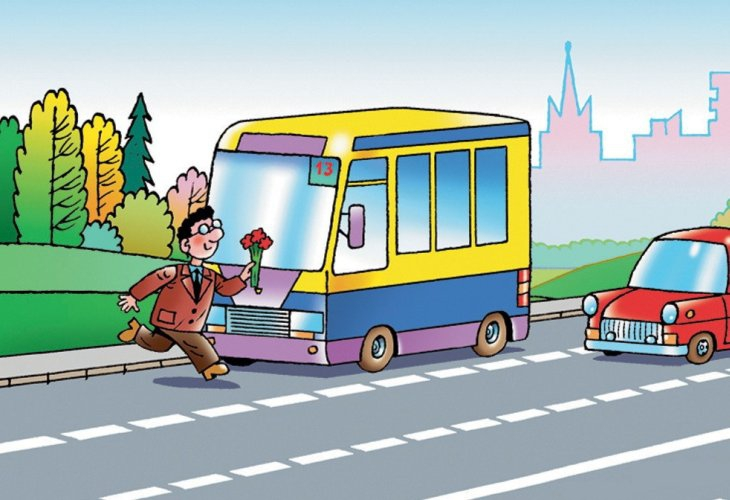 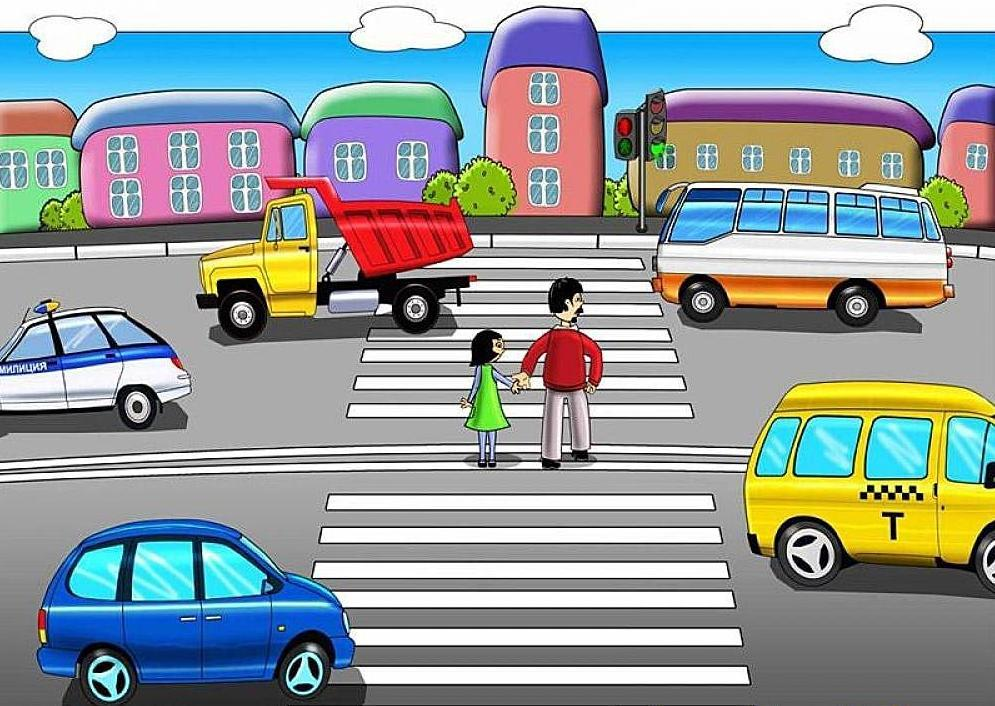 Счастливого пути!
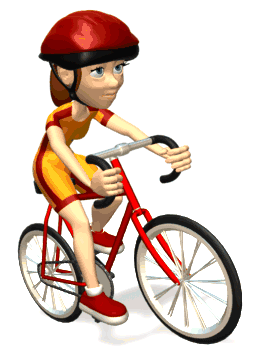 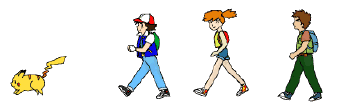 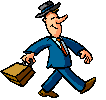 автор шаблона: 
Ткачёва Оксана Николаевна
учитель начальных классов
МКОУ СОШ №1 г. Сим 
Челябинской области